ЗАЩИТА И БЕЗОПАСНОСТЬ ВАШЕГО ДОМА.                                                                      +7(727) 393 74 65, 328 29 59, 8 777 007 0814                                                                                                          www.iviscom.kz
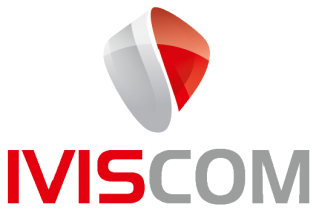 ПРОДАЖА И УСТАНОВКА:

ВИДЕОДОМОФОНЫ (цветные, черно-белые);


ВИДЕОНАБЛЮДЕНИЕ;


ПОЖАРНАЯ СИГНАЛИЗАЦИЯ;


 ОХРАННАЯ СИГНАЛИЗАЦИИ.
( с выездом и без отряда реагирования КУЗЕТ).

Гарантия на работы и оборудование!
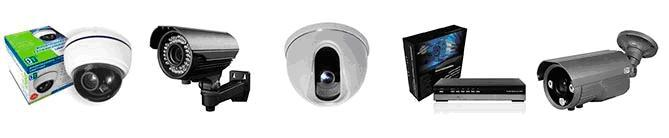 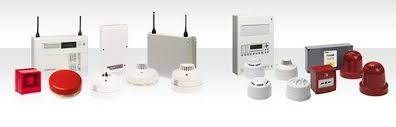 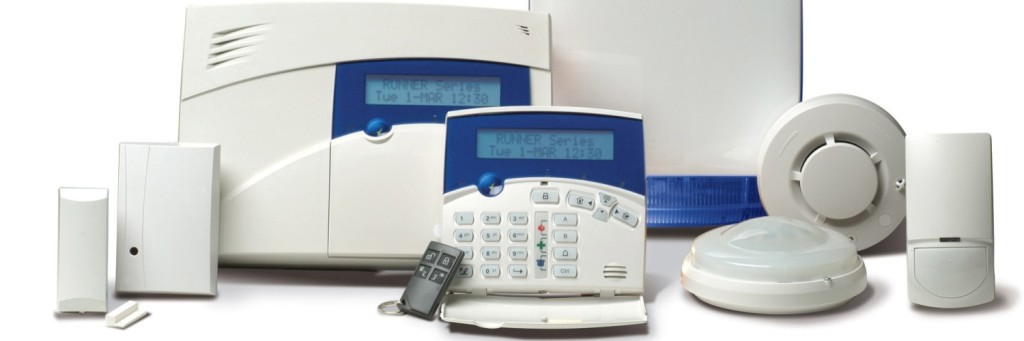